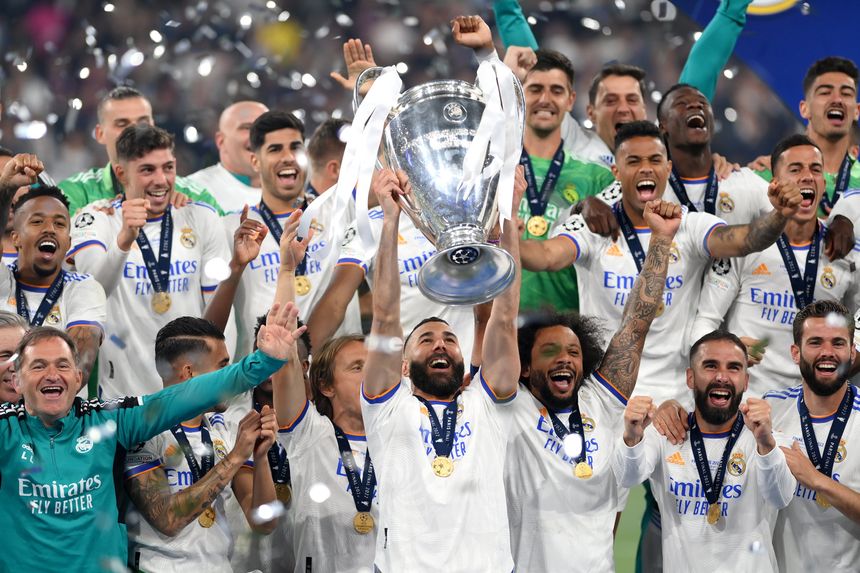 Soccer et monde des Affaires :De la Coupe du Monde de soccer au Qatar au soccer professionnel à Québec
Les modèles d’affaire du sport spectacle : quelles configurations pour une stratégie économique durable dans le soccer?
Lionel Maltese
Maître de Conférences Aix-Marseille Université – Laboratoire CERGAM 
Professeur Associé Kedge Business School
Chercheur Associé Observatoire international en management du sport #OIMS Université Laval Québec 
Consultant Sport Business Management & Marketing
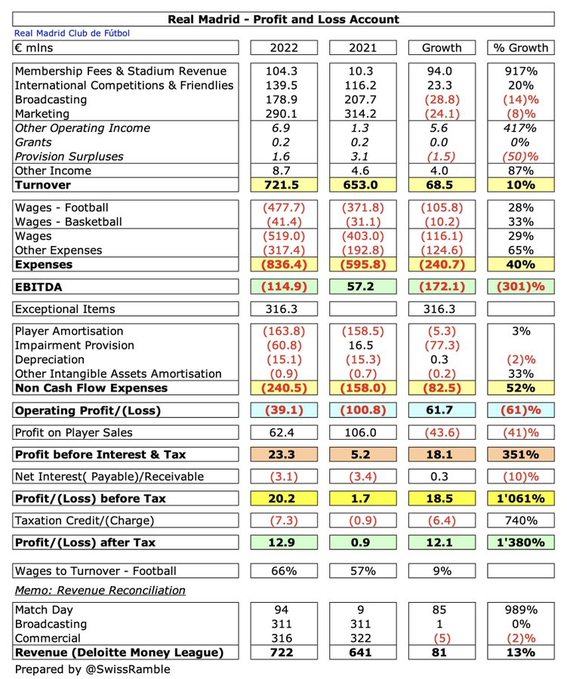 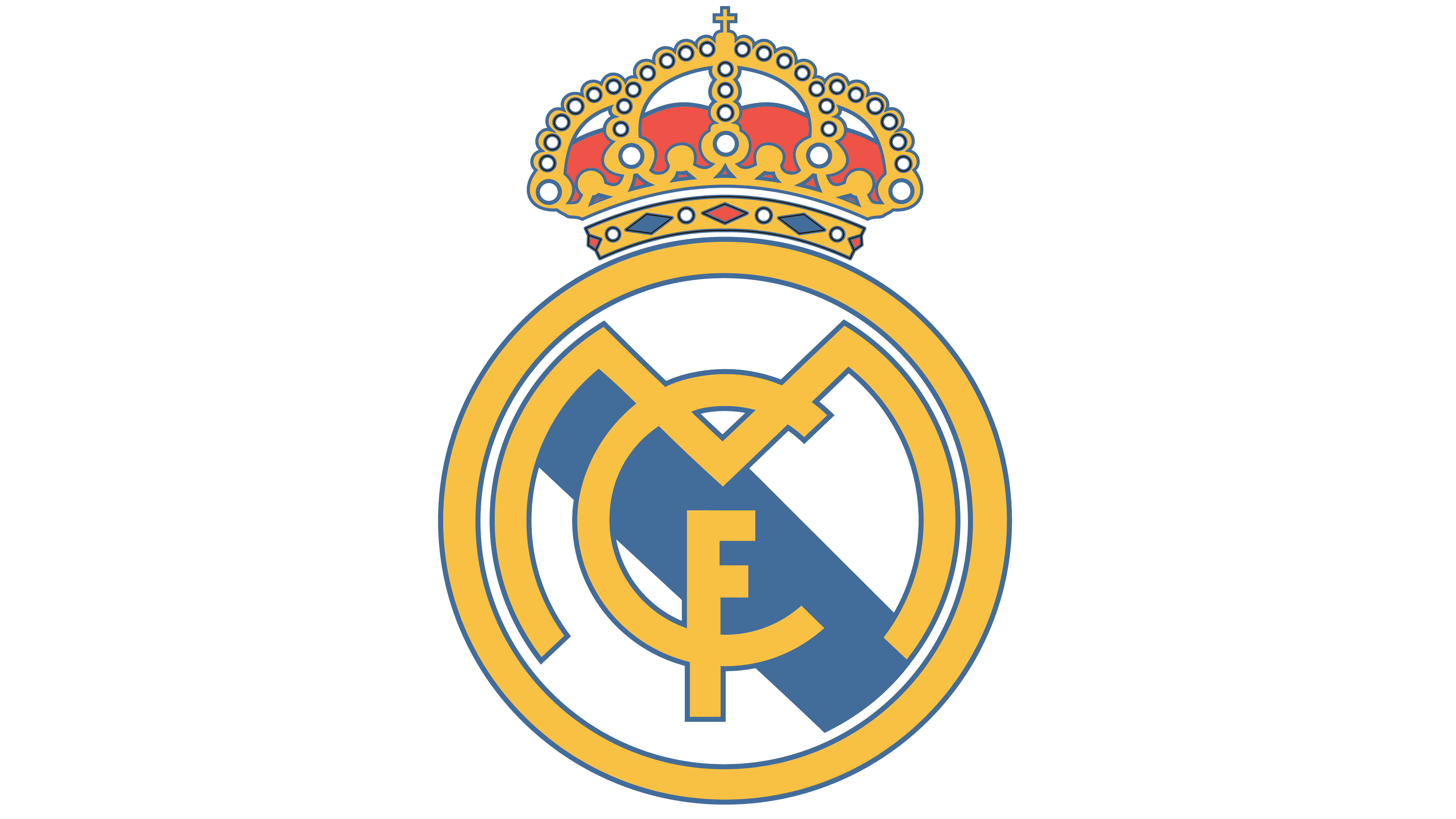 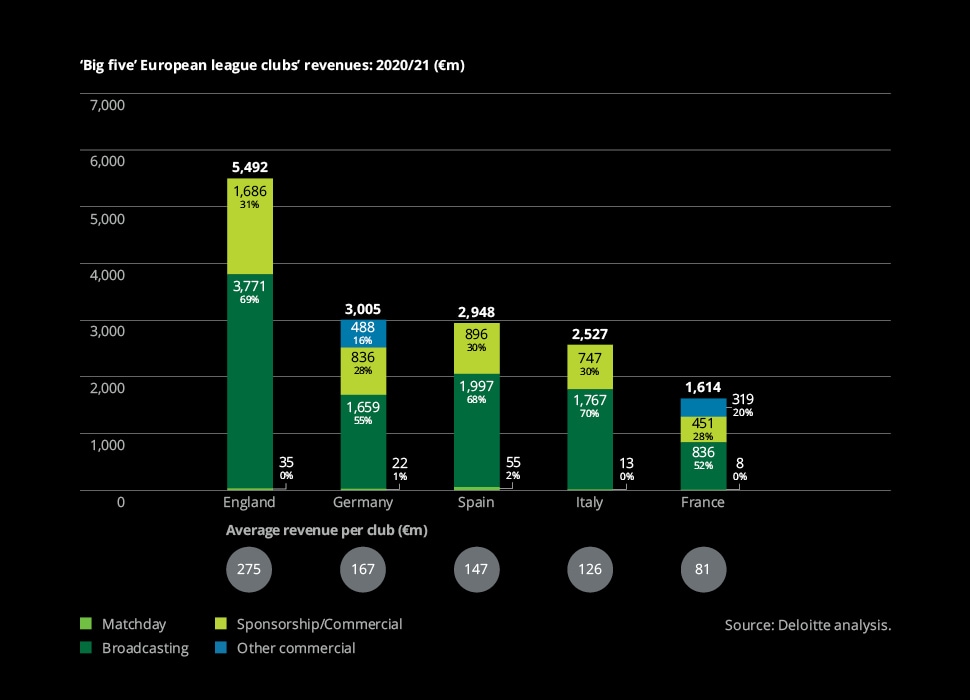 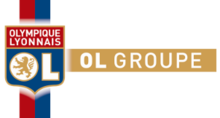 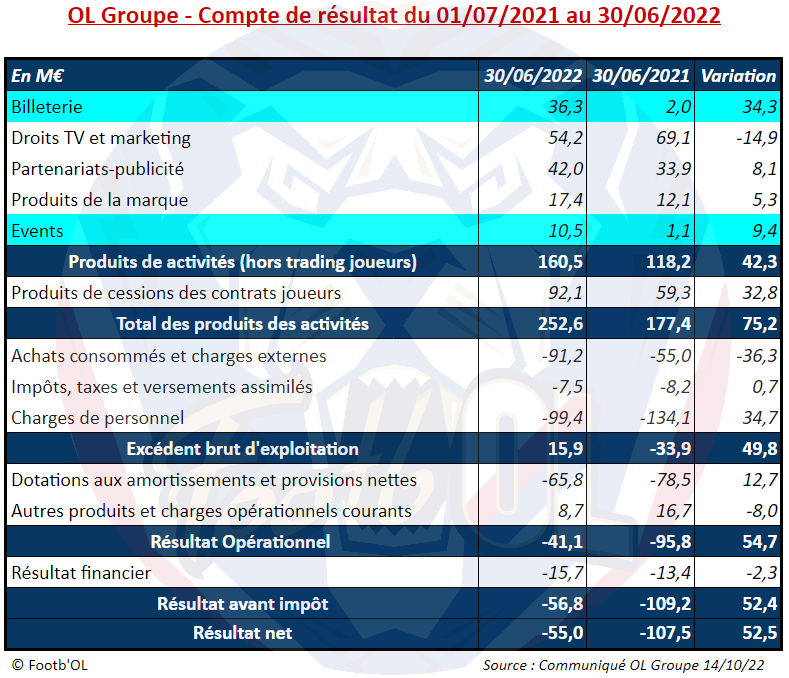 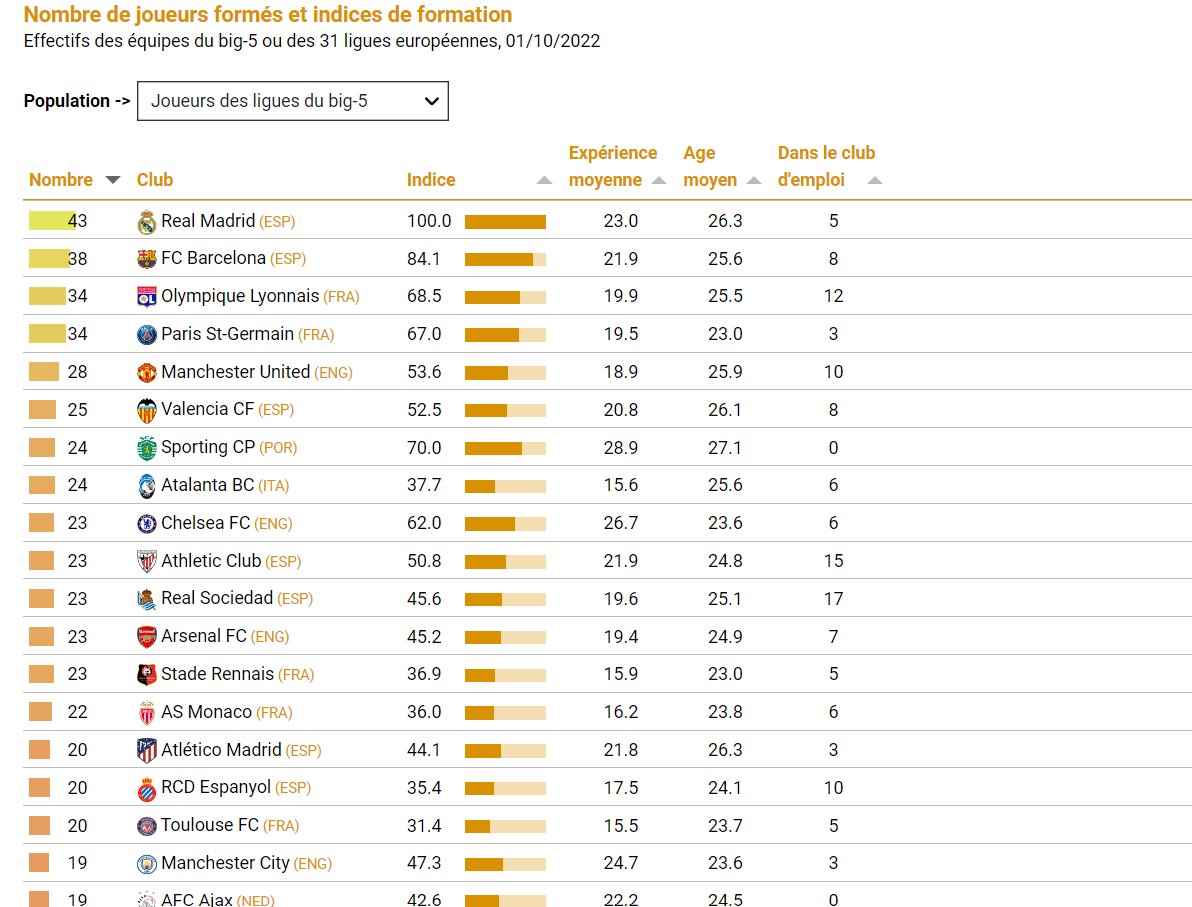 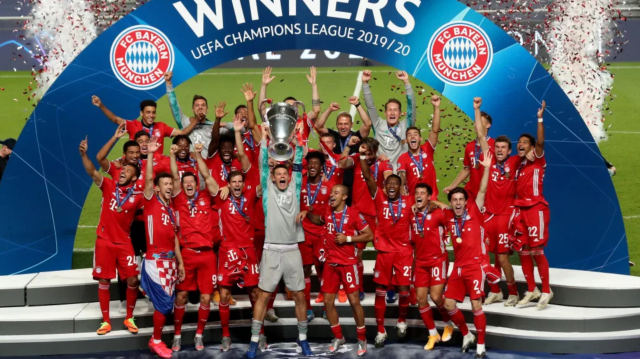 Modèle d’Affaires (Business Model) MOINGEON & LEHMANN-ORTEGA (2010)
Le business model (modèle d’affaires) est la description pour une entreprise des mécanismes lui permettant de créer de la valeur à travers :
Proposition de valeur faite à ses clients
Création et architecture de valeur  Agencement Ressources & Compétences
Captation de cette valeur pour la transformer en profits (équation de profits)
Propositions de valeur : [FANS-PLAYERS]
MEDIAS
BtB
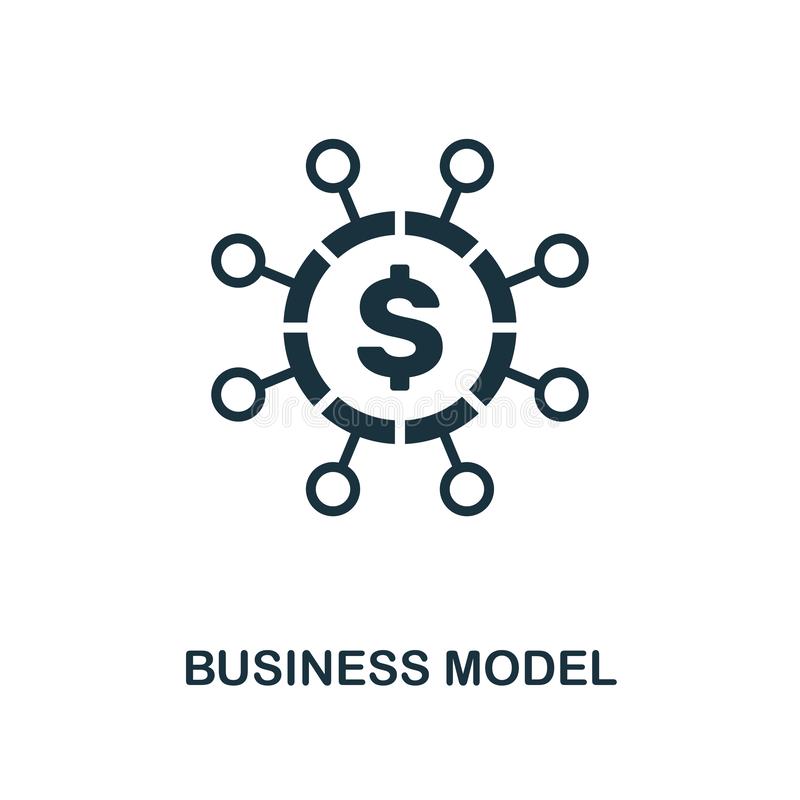 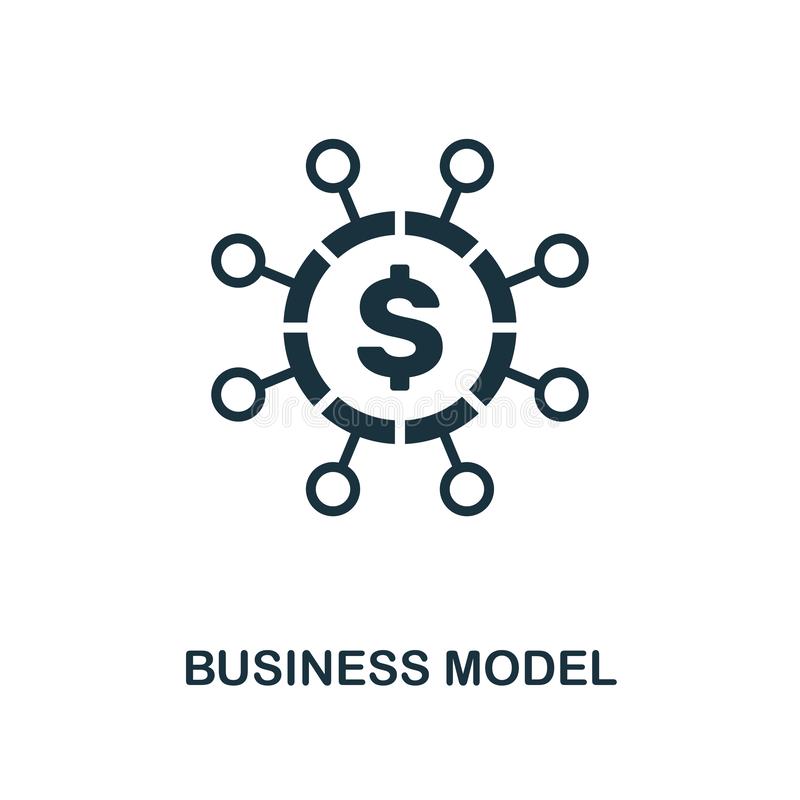 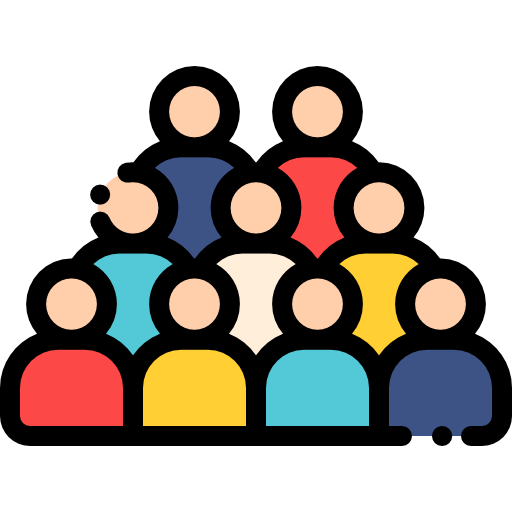 AUDIENCES
IN&OUT
STADIA
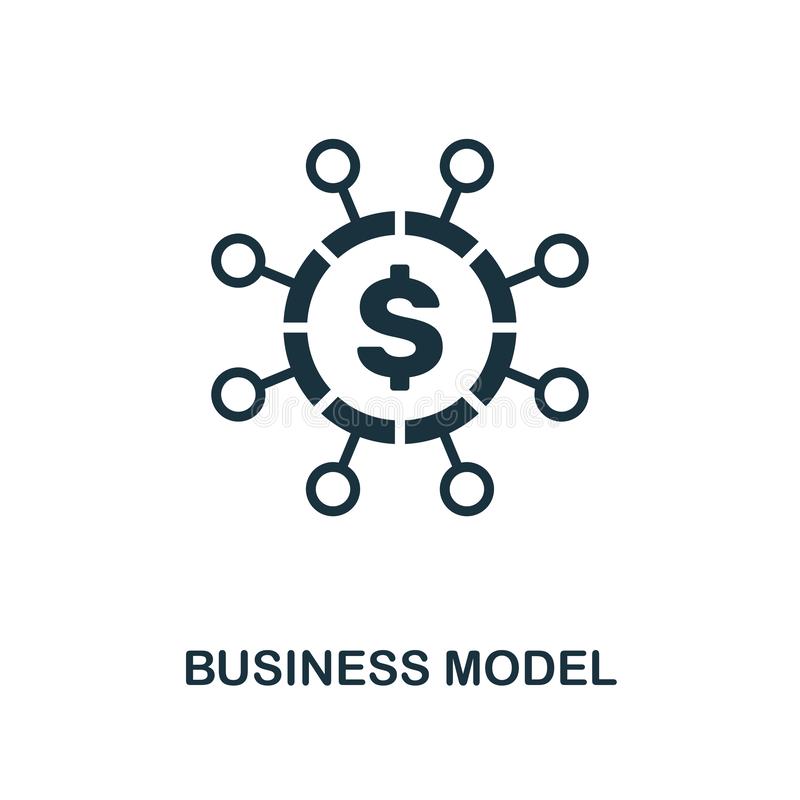 Création de valeur : « Assets Orchestration »
“The term intends to convey that, in an optimal configuration of assets, the whole is more valuable than the sum of the parts”.
David Teece
Ressources                 Compétences
Ce que l’on a
Ce que l’on fait avec ce que l’on a
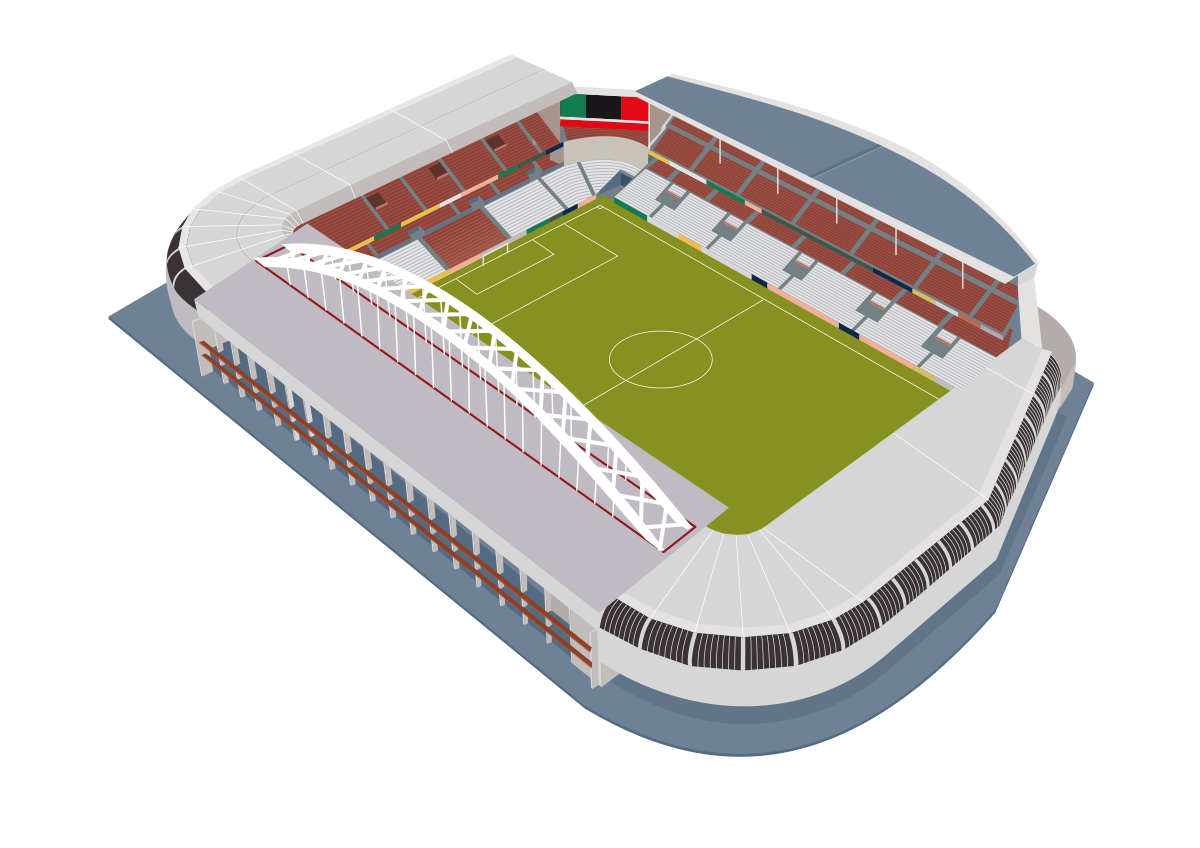 Physiques
Réputation 
Partenariats
Relations
Sportives
FRM – Management de Services
Marketing – Communication 
Activations – Négociation – CRM
Management Hospitalité – RP
Formation - Post Formation - Trading
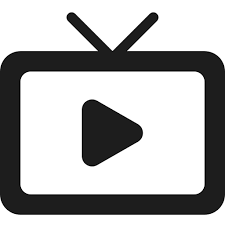 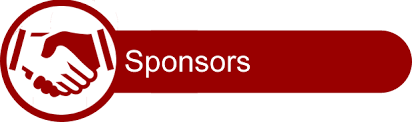 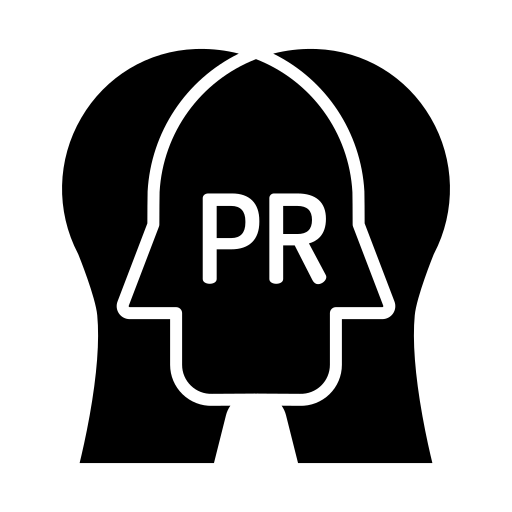 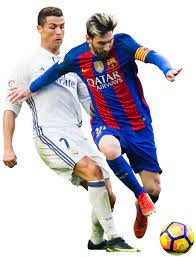 “A firm is essentially a pool of resources the utilization of which is organized in an administrative framework”.
Edith Penrose, 1959
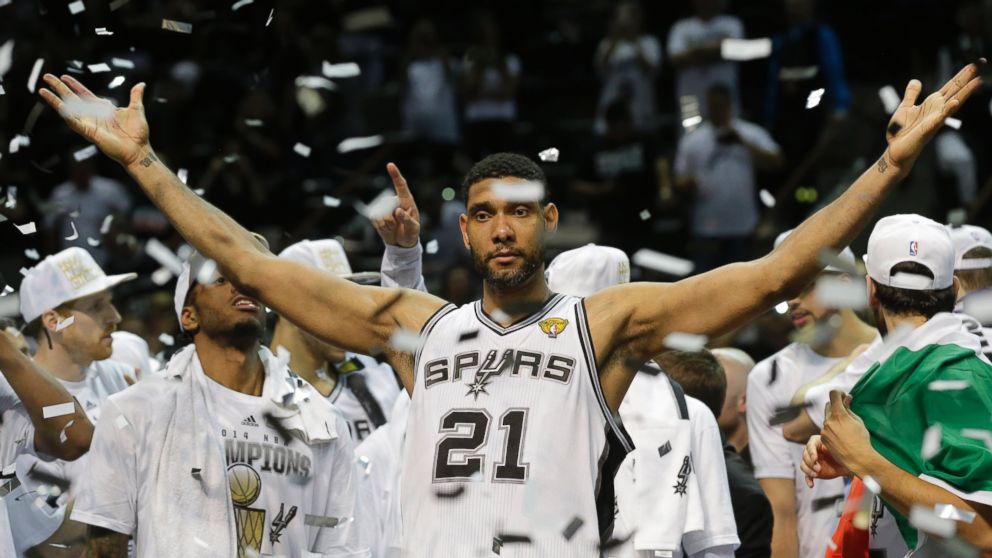 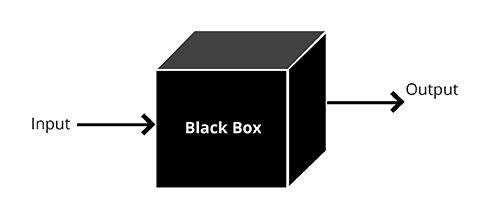 Tim DuncanThe quintessential glue guy 
By Shane Battier The Players’ Tribute 2016

Feb 18, 2016
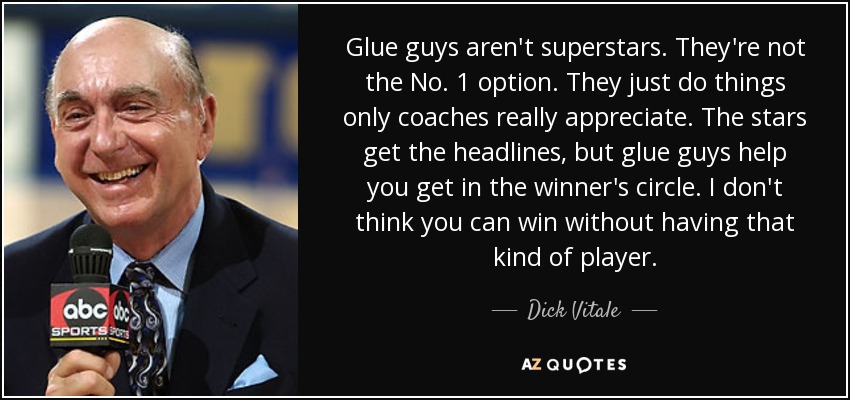 Configuration du Modèle d’affaires « relationnel »
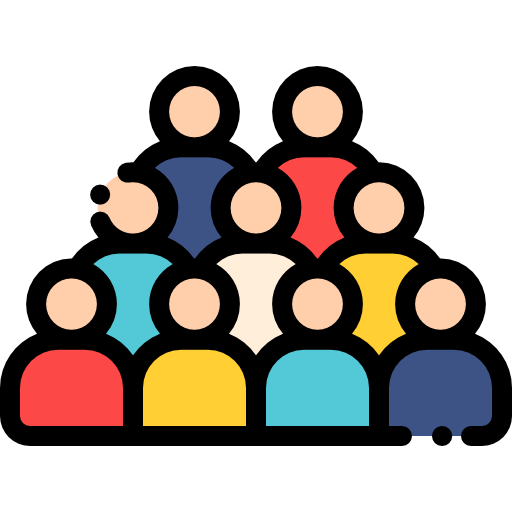 Activations
Négociation
PARTENARIAT
2
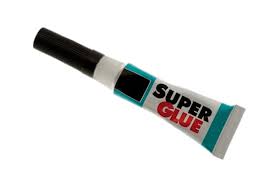 AUDIENCE BtB
1
4
REPUTATION
CAPITAL SOCIAL
MARQUE
7
8
5
3
Capacités 
Relationnelles
Interpersonnelles
Sport Management
Trading
FACILITESSTADE
ASSET
S
Hospitality
Management
6
Ressources
Compétences
Configuration du Modèle d’affaires « réputationnel »
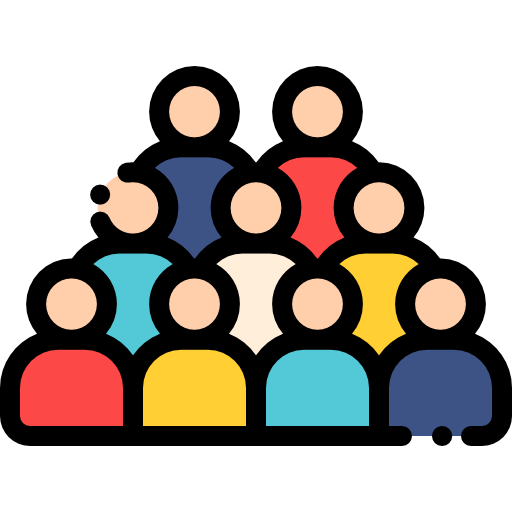 Activations
Négociation
Renouvellement
7
PARTENARIAT
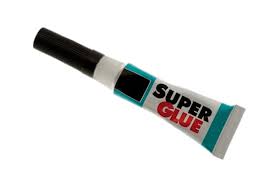 AUDIENCE MEDIAS
2
1
FACILITESSTADE
REPUTATION
MARQUE
6
5
4
3
Brand & Sport Management
Ticketing
Entertainment
CAPITAL
SOCIAL
ASSET
S
Hospitality RP
Management
8
Ressources
Compétences
Configuration du Modèle d’affaires « culturel »
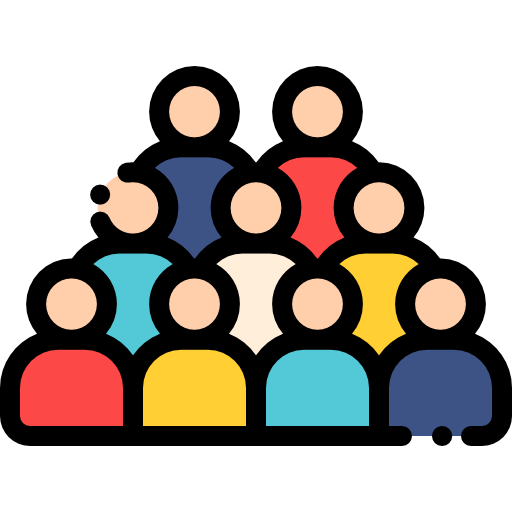 Activations
Négociation
7
PARTENARIAT
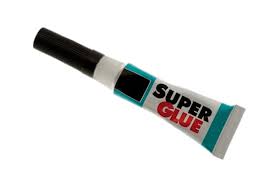 AUDIENCES 
IN & OUT STADIA
3
2
REPUTATION
FACILITES STADE
MARQUE
6
5
1
4
Fan Relationship Management
Ticketing
Brand & Sport Management
SUPPORT PHYSIQUE
ASSET
S
Hospitality
Management
8
Ressources
Compétences
Cycle de vie des modèles d’affaire du « sport spectacle »
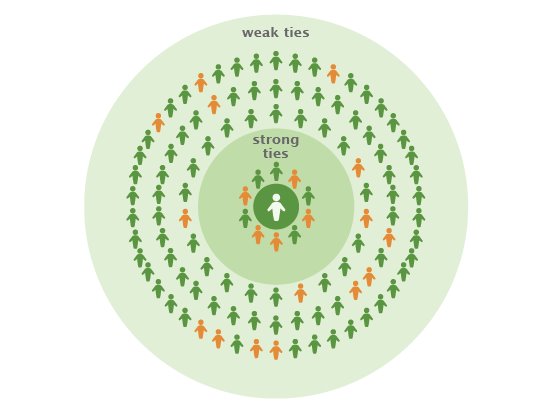 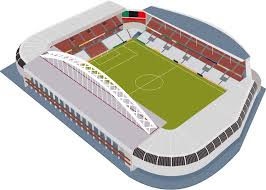 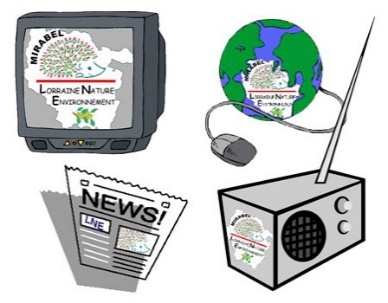 Modèle
d’Affaires
REPUTATIONNEL
Modèle
d’Affaires
CULTUREL
Modèle d’Affaires
RELATIONNEL
3.0
1.0
2.0
« CEO Centric »
« Media Centric »
« Fan Centric »
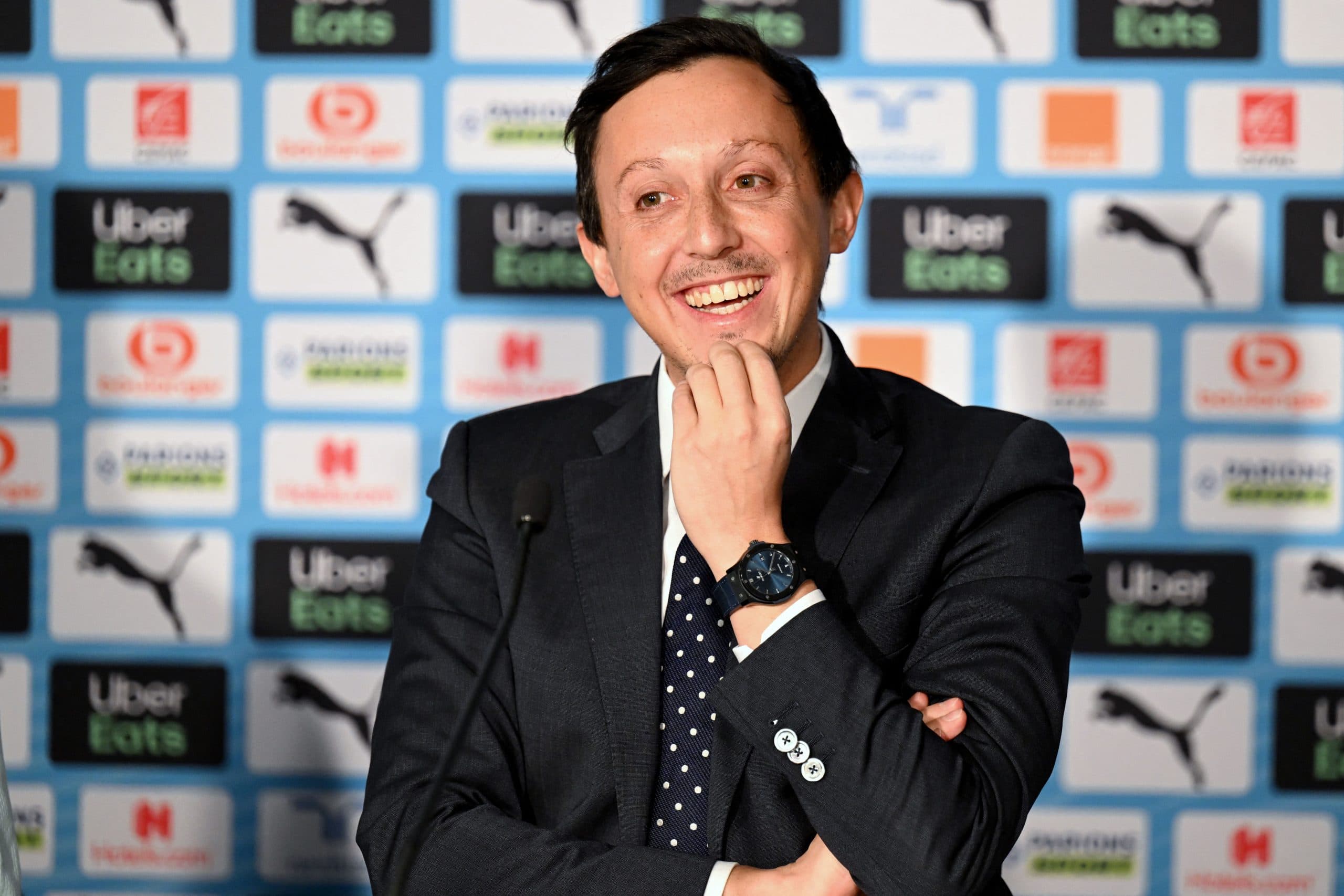 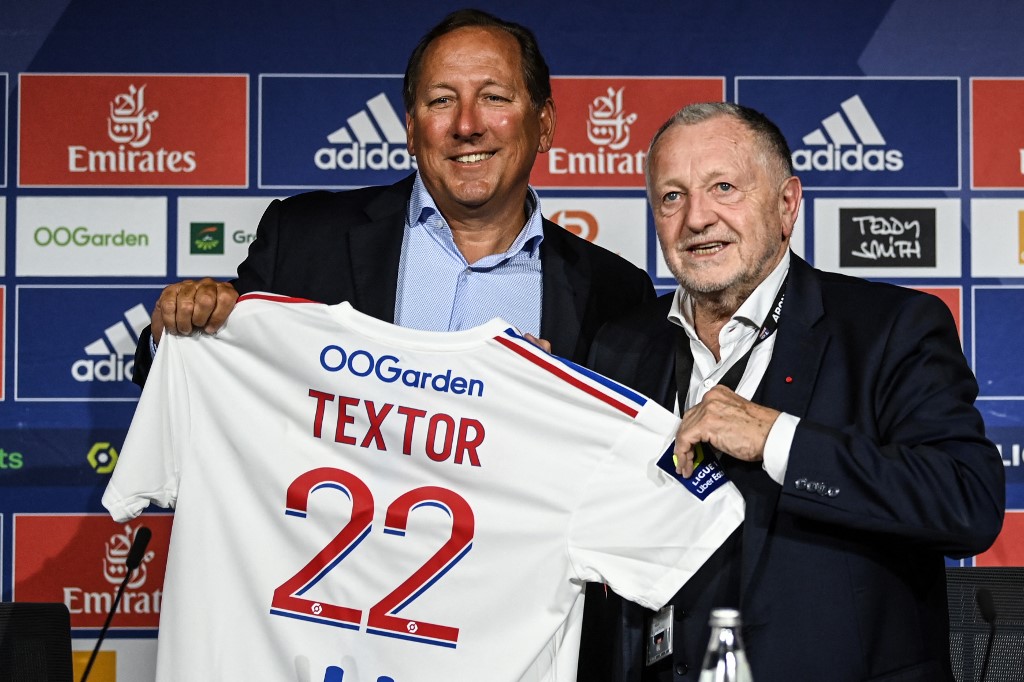 Enjeux stratégiques pour les clubs de football
Modèles d’Affaires avec dépendance de ressources temporaires ou artificielles 
Evolutions / dépendance des Droits TV effet de seuil économique
Construction et management de marques « fans centric » sur le LT
Besoins de compétences et d’expériences collective : danger du turnover interne et du frein « politique »
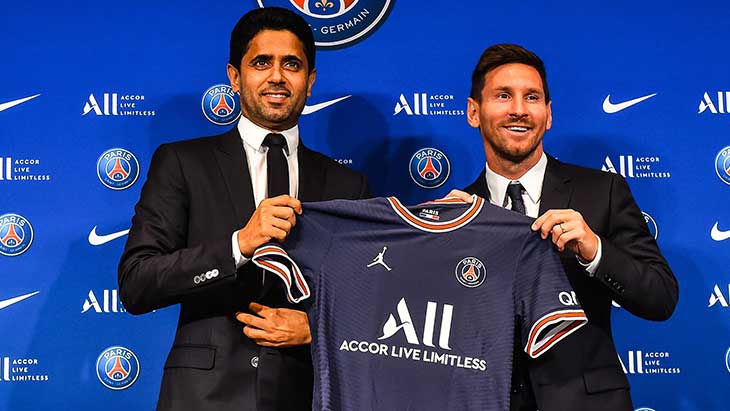 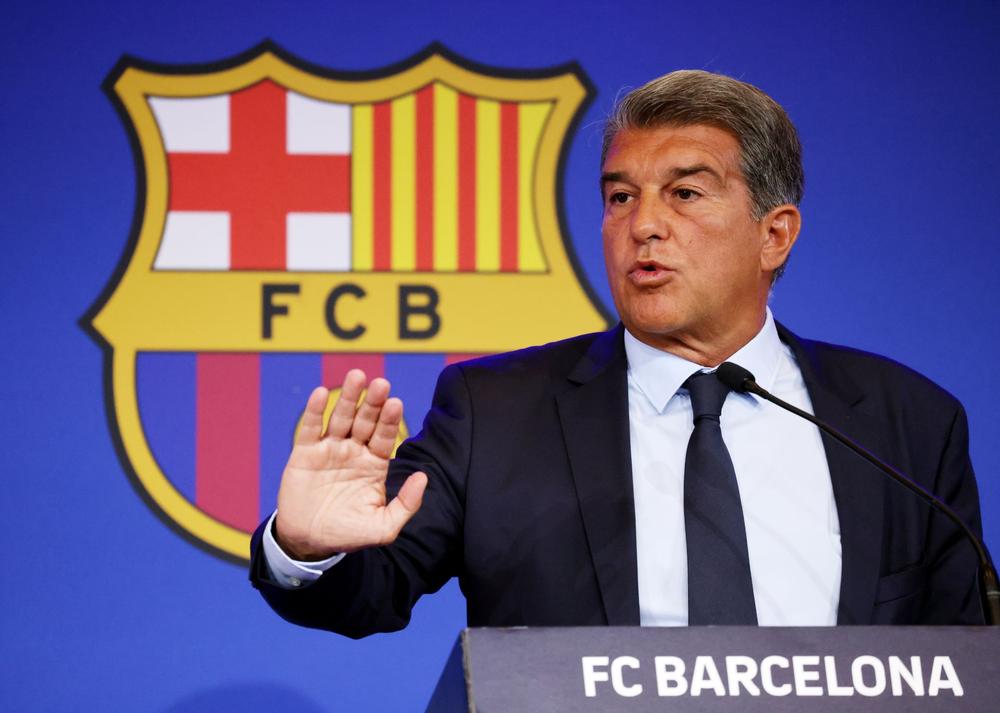 Le talon d’achille des clubs de football et du sport business professionnel :Le Vide Stratégique, Philippe Baumard 2012
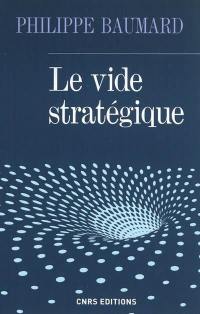 La stratégie est ce qui transforme, - ce qui fait passer d’un état à un autre. L’état précédent doit pouvoir être clairement distingué du nouveau. 
On parle communément de vision stratégique, et on associe l’absence de vision à l’absence de stratégie. Il existe pourtant des visions qui n’ont pas de pouvoir transformateur. 
On pourrait les appeler des idéologies.